Урок математики 2 класс тема :  Таблица умножения и деления на 5
Учитель начальных классов
Гимназия № 205
Мелентьева Светлана Васильевна
Внимание!
5
S
« Каждый  день  жизни прибавляет  частичку  . . . »
«Каждый день жизни прибавляет частичку мудрости»
Объясни
меньше на  n
больше на  n
больше в n раз
меньше в n раз
Карлсон на завтрак съел    4 плюшки, а пирожных      в 2 раза больше. Сколько пирожных съел Карлсон за завтраком?
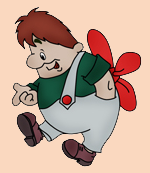 Чтобы спрятаться от неряхи  брюки пробежали  18 метров, а рубашка на 9 метров меньше. Сколько метров пробежала рубашка, убегая от неряхи?
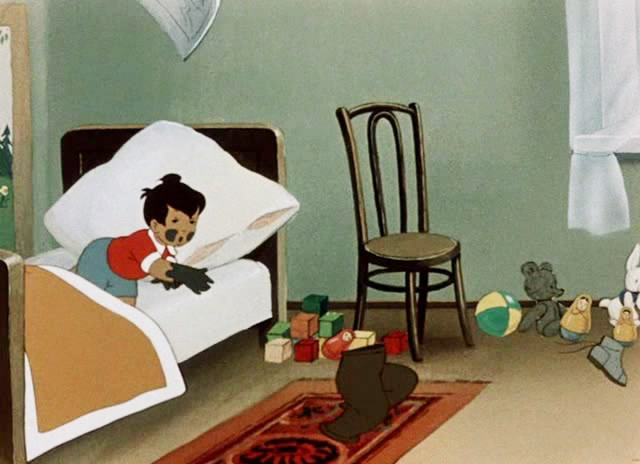 В ящике с апельсинами сидел Чебурашка. Апельсины весили 12 кг, а Чебурашка   в 2 раза  меньше. Сколько кг весил Чебурашка ?
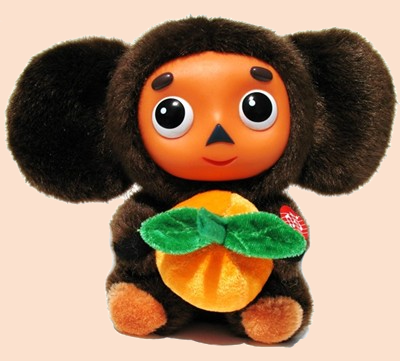 Дядя Федор поймал 13 рыб, а Шарик – на 6 рыб меньше. Сколько рыб поймал Шарик?
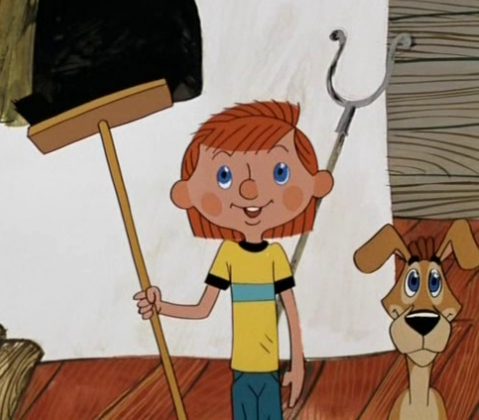 Проверь себя
6  7  8  9
Затруднение
Цель:
составить таблицу         умножения и деления на 5
5 ·  5 = 25
5 ·  6 = 30    6 ·  5 = 30    30 : 5 = 6     30 : 6 = 5  
5 ·  7 = 35    7 ·  5 = 35    35 : 5 = 7     35 : 7 = 5 
5 ·  8 = 40    8 ·  5 = 40    40 : 5 = 8     45 : 8 = 5 
5 ·  9 = 45    9 ·  5 = 45    45 : 5 = 9     45 : 9 = 5
54   40   18   36   63   15   21    30   49    5    56   27   35   20     14   48   10   12    8    45   81   25
40
15
30
35
5
20
10
25
45
уравнение
Проверь
Х · 3 = 15
  2 · Х = 10
  45 :  Х = 9
  Х :  1 = 5
5
Закончи предложения
1. Мне  было интересно . . .
2. Я научился . . . 
3. Я смогу научить . . .
4. Мне было трудно . . . 
5. Мне еще  нужно . . .
Молодцы!